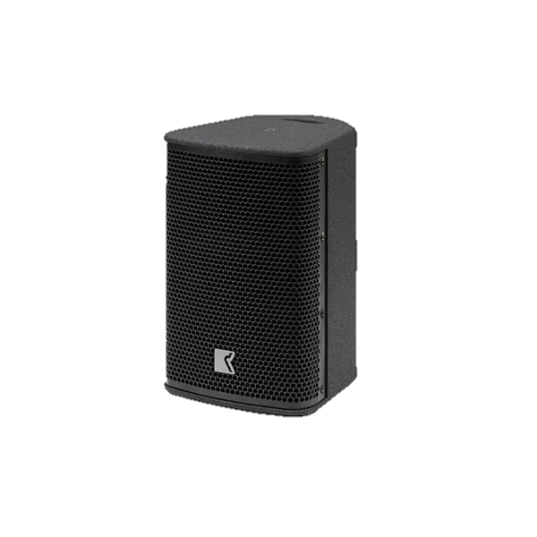 POINT SOURCE SPEAKER
EIDOS 6.5 (Outline)
높은 SPL
높은 음성 명료도
다양한 마운팅 포인트
1